Le feuilleton d’Hermès
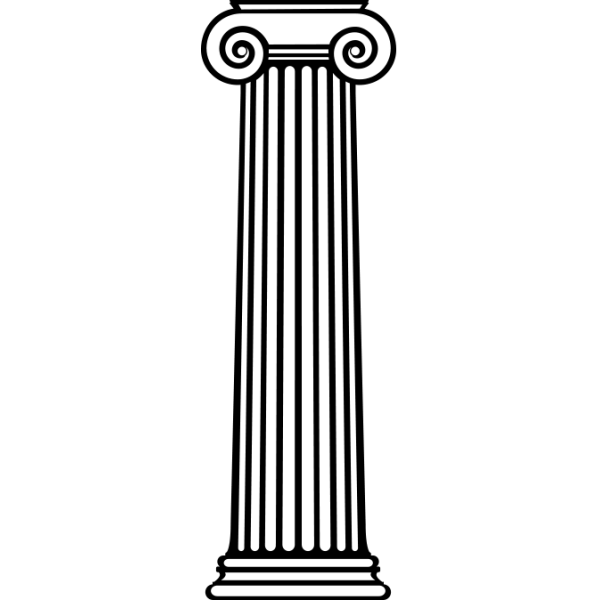 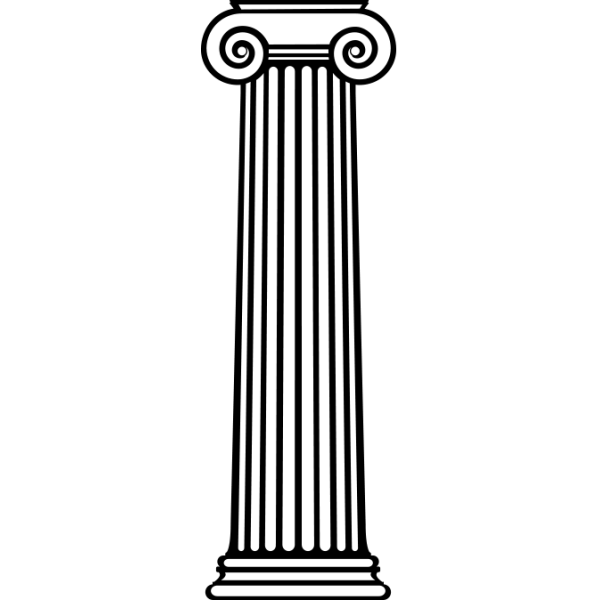 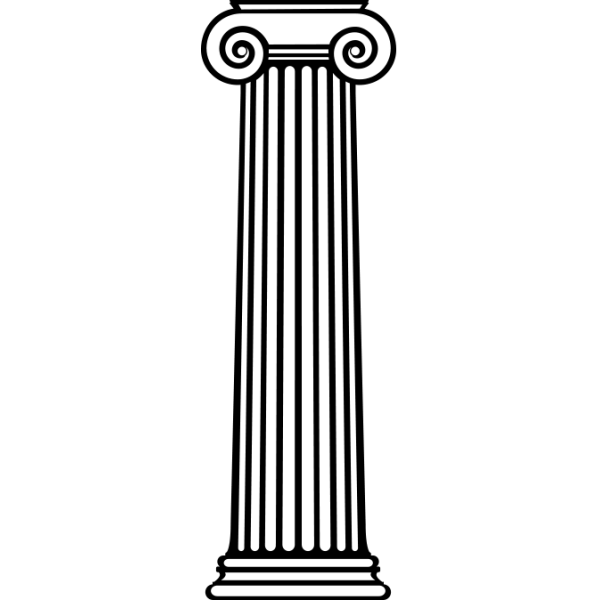 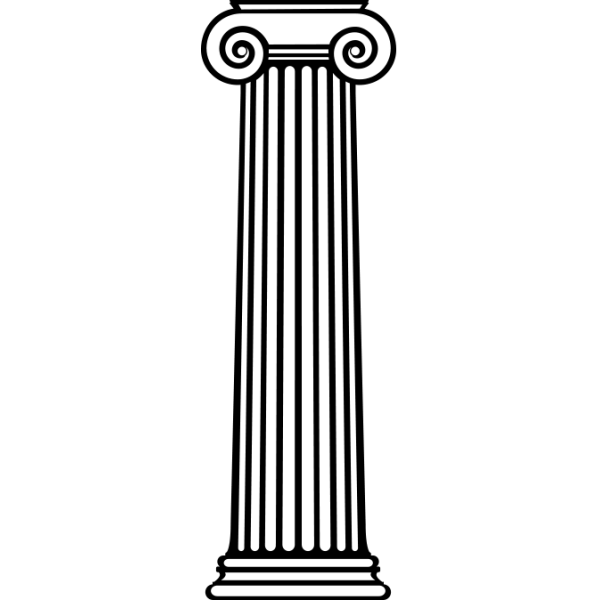 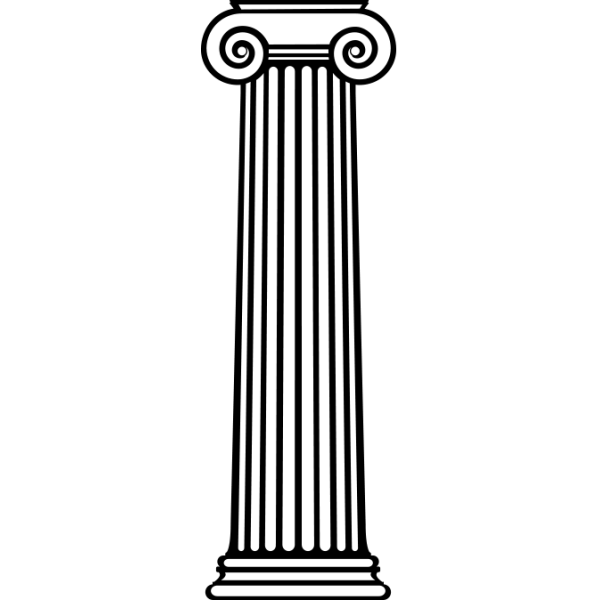 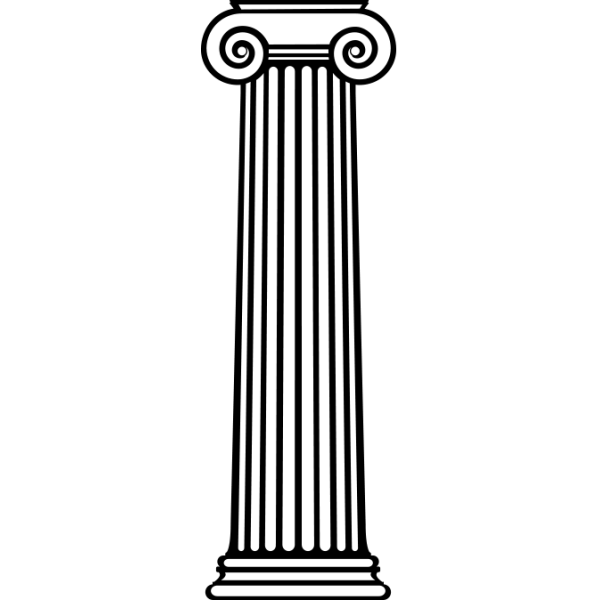